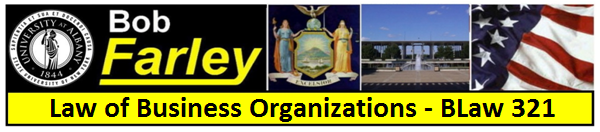 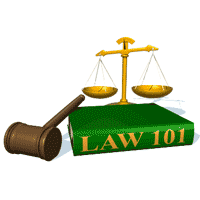 Slide Set 11 C:
Insider Trading
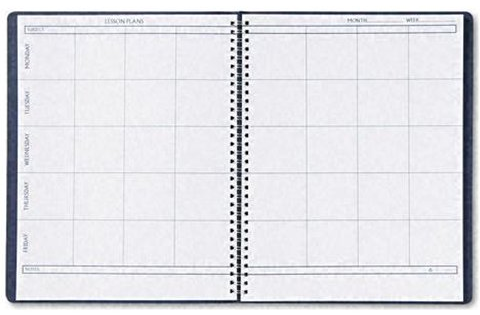 Last Time We Spoke About:


Corporate Governance – Officers and Employees

 Corporate Officers
Part One: Definitions / Roles / Obligations and Duties / Liabilities

 Employees and Agents
Part Two: Employees and Agents
 
Corporate Governance
Part Three: Running the Corporation / Policies / Management / Shareholder Lawsuits

 Class Case – In Re Caremark International
     Directors Duty of Oversight Care
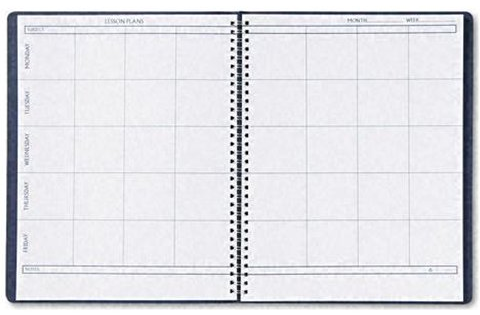 Tonight We Will Speak About:


Corporate Liability
 Piercing the Corporate Veil
Part One: Definitions / Accountability

 Liable Parties 
Part Two: Directed Responsibility / Scope of Liability
 
Insider Trading
Part Three: Definitions / Liability / Exceptions
 Class Case – United States v. Martha Stewart
     Insider Trading at ImClone
Part One
Insider Trading
Definitions
Insider Trading
Definitions
Definitions:


Insider Trading Defined: Black’s law dictionary defines the term insider trading as:
“The use of material, non public information in trading the shares of a company by a corporate insider or other person who owes a fiduciary duty to the company.”
Meaning: 
State vs. Federal Law: State corporate law mostly accepts the principle of unfettered share liquidity and only narrowly regulates the trading of company stock by insiders. The real law of insider trading is federal—an offshoot of Rule 10b-5 under the Securities Exchange Act of 1934.

What Constitutes Insider Trading: The paradigm case of insider trading arises when a corporate insider trades (buys or sells) shares of his corporation using material, nonpublic information obtained through the insider’s corporate position. 

Exploitation of Insider Information: The insider exploits their informational advantage (a corporate asset) at the expense of the corporation’s shareholders or others who deal in the corporation’s stock.  The insider can exploit his advantage whether undisclosed information is good or bad. 

Good News Trades: If good news, the insider can profit by buying stock from shareholders before the price rises on the favorable public disclosure. (An insider can thus garner an even greater profit on a smaller investment by purchasing “call options” on an options market that give him a right to buy the shares at a fixed price in the future.)  

Bad News Trades: If bad news, the insider can profit by selling to unknowing investors before the price falls on unfavorable disclosure. (An insider who does not own shares can also profit by borrowing shares and selling them for delivery in a few days when the price falls, known as “selling short,” or by purchasing “put options,” which give him the right to sell the shares at a fixed price in the future.)
Part Two
Insider Trading
Liability
Insider Trading
Liability
Liability:

Trading on Insider Information:
Under the 1988 insider trading act, “controlling persons,” including employers whose lax supervision may allow employees to commit insider trading violations, are subject to civil penalties. 

The SEC must prove “knowing” or “reckless” behavior by the controlling person. 

The 1988 law establishes bounty programs that allow the SEC to reward informants giving information on insider trading activity. 

The reward is up to 10 percent of any penalty imposed.

Broker-dealers and investment advisors are also required to establish and maintain procedures to prevent the misuse of material nonpublic information.
Insider Trading
Liability
Liability:

Classical Theory of Insider Trading
The classical theory of insider trading states that a corporate insider, such as an officer or a director, violates section 10(b) and Rule 10b-5 by using material nonpublic information about the corporation to trade in the corporation’s securities. 

Underlying insider liability is the concept that there is a special relationship of trust and confidence between the
shareholders of a corporation and those insiders who have obtained confidential information by virtue of their position. 

An insider may be a director or corporate employee. 

A temporary insider is someone retained by the corporation for professional services, such as an attorney, accountant, or investment banker. Insiders and temporary insiders are liable for inside trading when they fail to disclose material nonpublic information before trading on it and thus make a secret profit. 

A tippee is an individual who receives information from an insider or a temporary insider. 

A tippee is subject to the insider’s fiduciary duty to shareholders when the insider has breached the fiduciary duty to shareholders by improperly disclosing the information to the tippee and when the tippee knows or should know that there has been a breach. 

Such a breach occurs when an insider benefits personally from her disclosure. 

When the insider does not breach a fiduciary duty, a tippee does not violate the securities laws. 

The Supreme Court has made it clear that an insider must breach a fiduciary duty in disclosing material nonpublic information and that the breach must involve a personal benefit. 

Some courts have held that a tippee must know that the insider received a personal benefit by disclosing the material nonpublic information. 

What constitutes a “personal benefit” is a question that is likely to be hotly contested in litigation.
Insider Trading
Liability
Liability:

Trading on Insider Information:
When Liability Occurs: Illegal insider trading occurs when a person who owes a fiduciary duty to a company buys or sells a security while in possession of material, nonpublic information. 

Enforcement: Enforcing insider trading laws is a high priority for the SEC. In recent years, the SEC has pursued insider trading cases against financial professionals, hedge fund managers, corporate insiders, and attorneys.

Penalties and Sanctions: Section 10(b) and Rule 10b-5 form a basis for imposing penalties and sanctions for trading on insider information.  

Those accused of insider trading may face both criminal and civil actions. 

The Insider Trading and Securities Fraud Enforcement Act of 1988, which amended the 1934 act, gave the SEC authority to bring an action against an individual purchasing or selling a security while in possession of material inside information. 

Persons who “aid or abet” in the violation may also be held liable under the act. 

Individuals convicted of criminal insider trading may be sentenced up to 20 years in prison per violation and can face fines of up to $5 million or twice the gain from the offense. 

In a civil action by the SEC, an individual may have to disgorge any profits from the offense and may have to pay fines not to exceed the greater of $1 million or three times the amount of the profit gained or loss avoided. 

Individuals can also be barred from serving as an officer or a director of a public company, or from acting as a securities broker or an investment advisor. 

Attorneys and accountants may be barred from serving before the SEC.
Part Three
Insider Trading
Exceptions
Insider Trading
Exceptions
Exceptions:

Defenses to Trading on Insider Information:
When defending an insider trading case, a person charged with insider tarding should first consider any bases to challenge the evidence supporting each of the substantive elements of an insider trading claim set forth above, including:

Whether the challenged transaction involved a “security”;

Whether the trader had information that was both (1) nonpublic and (2) material at the time of the trade;

Whether there was a deceptive act, typically in the form of a breach of a duty of confidence, either to shareholders or to the source of the information:

For alleged tippers, whether they received a personal benefit (or had a sufficiently close relationship with the tippee to infer a benefit) in exchange for the tip;

For alleged tippees, whether they breached a duty of confidence to the tipper by trading, or knew that an insider had breached a duty of confidence by providing the tip without any such expectation of confidence (including whether they knew the insider tipper received a personal benefit); and

Whether the government can prove the requisite level of intent.

Additionally, anyone charged with insider trading should further consider establishing an alternative basis for the trading; the Safe Harbor Rule for Trading Plans, the Mosaic theory where the information was obtained in bits and pieces over time, and whether the trade was made pursuant to a good faith reliance of counsel.
Case Study:

United States v. Martha Stewart
Insider Trading at ImClone








The case that involved avoidance of losses
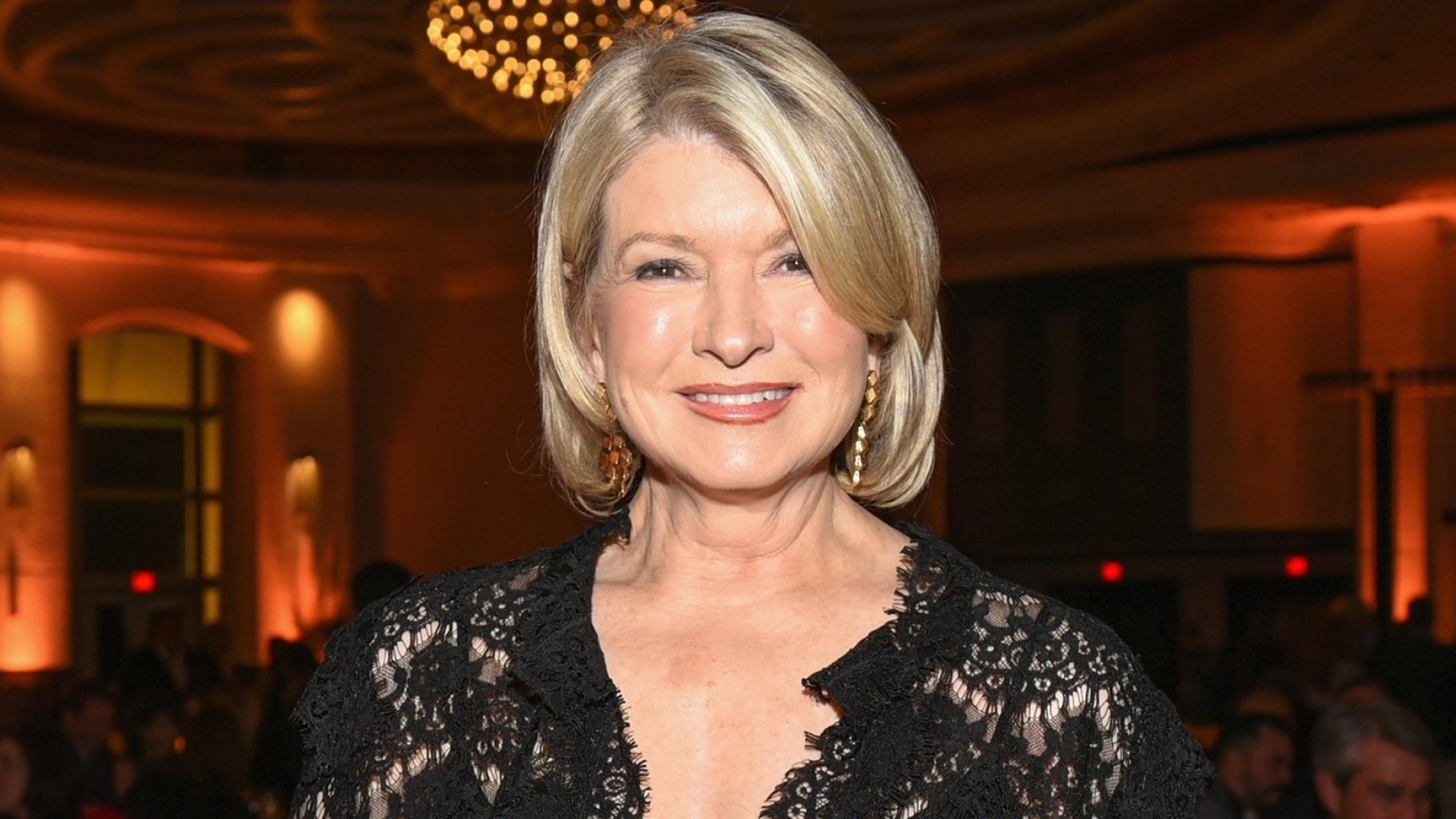 End of Class Eleven C
For next time – Review Assignments as follows on the Webpage:

Lecture Slides
Selected Readings
Cases and Exercises

We are a hot bench.

Questions?